تنظيم البطولات الرياضية
تعتبر المنافسة الرياضية من أهم عناصر استمرار تقدم المستوى الرياضي وعاملاً هاماً وضرورياً لكل نشاط رياضي. 
وتتعدد أشكال المنافسات الرياضية وتهدف في النهاية إلى تحديد الفائزين وترتيبهم حسب نتائجهم، إلا أنه لكل طريقة من تلك الطرق جوانبها الإيجابية وكذلك جوانبها السلبية.
من أهم طرق تنظيم الدورات الرياضية الطرق التالية :
طريقة خروج المغلوب من مباره واحدة  بالتقسيط الفردي .
طريقة خروج المغلوب من مباراتين  بالتقسيط الزوجي .
طريقة الدوري .
1 _ خروج المغلوب من مرة واحدة (التقسيط الفردي):
هو أسلوب يستعمل في المسابقات الرياضية حيث يحرم المغلوب فور خسارته المباراة من الفوز بالبطولة بينما يتأهل الرابح لمستوى أعلى.
 هذا لا يعني بالضرورة أن المغلوب سيترك المسابقة نهائياً ففي العديد من المسابقات تكون هناك مباريات تتم بين المغلوبين أنفسهم (مثل مباراة الثالث والرابع في كاس العالم لكرة القدم). هذه الطريقة ناجحة في المسابقات التي يكون فيها عدد كبير من المتنافسين.
مثال: اجري سحبة بخروج المغلوب من مرة واحدة  ل(4) فرق من الدوري العراق الممتاز لعام 2015.
الحل: من اجل أجراء السبحة بالشكل الصحيح نتبع ما يلي :
نكتب أسماء الفرق إل(4) في أوراق صغير مطوية.
توضع في أناء وتسحب تباعا وبصورة عشوائية.
يرصد الاسم الأول أمام رقم 1 والاسم الثاني أمام رقم 2 والثالث أمام رقم 3 وهكذا حتى يتم رصد الجدول .
الزوراء
الجوية
الشرطة
الطلبة
الزوراء
 الجوية
 الشرطة
 الطلبة
في هذا السحبة عندما يكون عدد الفرق زوجيا ومرفوع للقوه (2) (2,4,8,16,32........الخ ) 
تجري السحبة بدون أي انتظار لأي فريق.
عدد المباريات =عدد الفرق _ 1 = 3 مباريات
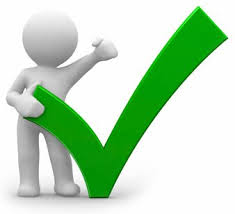 1
الزوراء
3
الزوراء
2
الشرطة
أما في حالة كان عدد الفرق أو الأشخاص زوجيا و غير مرفوع للقوة (2) (6,10,12,14,18,20,22..... الخ ).
فان السحبة لا تسير بالشكل المنظم أي انه من الممكن أن تسير بشكل طبيعي في الدور الأول في حالة تقسيمها ولكن في الدور الثاني تكون حالة من الفوضى .
الشرطة
1
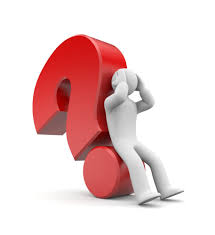 الزوراء
الجوية
2
اربيل
الكرخ
3
الشعلة
فأن تنظيم السحبة من خلال إبقاء بعض الفرق المشاركة منتظرة بالدور الأول فقط بطرح عدد الفرق من اقرب أو اكبر رقم يساوي (2) ومضاعفتها وهي (2,4,8,16,32,64) .
مثال : اجري سحبة بالتقسيط الفردي ل (6) فرق  .
الحل: 1. أن اقرب اكبر رقم بعدها من (2) اثنان ومضاعفاته هو (8).
2    4    8    16   32)                          )
                                                     6
2. نطرح الرقم (6) من الرقم (8)  كما يلي :
6 – 8 = 2 عدد الفرق الانتظار في الدور الأول فقط .
3. توزع عدد الفرق أو اللاعبين المنتظرين حسب القاعدة الآتية :
الشرطة
3
الشرطة
5
الزوراء
1
الزوراء
الجوية
الشعلة
اربيل
2
اربيل
4
الكرخ
الشعلة
الشعلة
عدد المباريات = ن – 1
مميزات طريقة خروج المغلوب من مرة :
1 – تستغرق الدورة وقتا قصيرا ، فهي تناسب البطولات التي يكون فيها عدد المشتركين كبيراً والزمن المحدد قصيراً .
2 – تناسب الظروف التي تكون فيها الإمكانيات المادية والبشرية محدودة كالأدوات والحكام والإداريين 

عيوب طريقة خروج المغلوب من مرة :
1 – يخرج نصف المشتركين من الدور الأول نهائيا وبذلك تكون فرصة الاحتكاك قليلة وهذا يقلل من القيمة التربوية والفنية للدورة .
2 – لا أمل لغير الفرق القوية في الاستمرار في الدورة .
3 – قد يؤدى سوء الحظ إلى عدم فوز أحسن الفرق فمن يخونه التوفيق لسبب ما مرة واحدة فلا أمل له في التعويض .
2_ خروج المغلوب من مرتين (التقسيط الزوجي)   :
     تتميز هذه الطريقة من التنظيم بأن المتسابق يستمر مشتركا في مبارياتهم حتى يهزم مرتين وبذلك فهي تعطى المشترك في الدورة فرصة أكبر من طريقة خروج المغلوب من مرة واحدة ليعبر عن قدرته ومستواه ، كما أن فرص الفوز عن طريق حسن الحظ أو التوفيق تكون أقل .
ستخدم هذه الطريقة إذا كان في الوقت متسع لمزيد من المباريات عن الطريقة السابقة كذلك إذا كان المطلوب هو تحديد المركزين الأول والثاني كأساس للدورة
وسحبة التقسيط الزوجي مشابهه تماما للتقسيط الفردي وتجري وفق سياقاتها ألا في اختلاف واحد فقط هو أن الفريق أو اللاعب لا يخرج من السباق ألا بعد خسارة مرتين وبهذا يكون عدد 
المباريات = (عدد الفرق _ 1 ) x2 .كما في المثال التالي :
اجري سحبة بطريقة التقسيط الزوجي ل (4) لاعبين .
الحل :
عدد المباريات = (ن _1) x2
عدد المباريات =(4-1) x2 
عدد المباريات=3 x2 = (6)  مباريات 
عدد فرق الانتظار = لا يوجد فرق انتظار لان 4 من مضاعفات 2
الزوراء
1
الزوراء
4
الجوية
الطلبة
الشرطة
2
6
الطلبة
الطلبة
الطلبة
خ1 الجوية
3
الجوية
5
خ2 الشرطة
الجوية
خ4 الزوراء
السحبة بطريقة الدوري:
      تعد طريقة الدوري من أكثر الطرق المستخدمة في تنظيم المسابقات الرياضية بل تعد أكثر الطرق شيوعاً لما لها من مزايا عديدة 
وطريقة الدوري تعنى أن يلعب كل فريق مشترك فى البطولة مع جميع الفرق الأخرى ، وقد يكون الدوري كاملاً بمعنى أن يلتقي كل فريق بجميع الفرق المشتركة مرتين ، أحدهما على ملعبه والأخرى على ملعب الفرق المنافسة ، وقد يكون الدوري غير كامل ، وهو ما يطلق عليه نصف دوري ، وذلك يعنى أن الفريق يلعب مع الفرق الأخرى المشتركة في المسابقة مرة واحدة .
أي بمعنى أن هذا السحبة تختلف اختلاقا كليا عن السحبة الفردية والزوجية حيث أن الفريق لا يخرج من البطولة بالخسارة الأولى (السحبة الفردية ) أو بخسارتين (السحبة الزوجية ) . بل يستمرون بالمشاركة بالمباريات لملاقاة جميع الفرق الأخرى وبدون أي استثناء.
أهم إيجابيات طريقة الدوري :
أكثر طرق تنظيم المباريات أو المسابقات عدلاً وتكافؤاً في الفرص .
تمكن كل فريق من اللعب مع جميع الفرق المشتركة في المسابقة مما يزيد من فرص الاحتكاك ورفع مستوى أداء الفريق .
يستمر التنافس بين الفرق حتى نهاية المسابقة .
تتيح الفرص لكل فريق لتعويض النقاط التي يفقدها أثناء المسابقة .
تسمح بتقويم الفرق المشتركة وفقاً لنتائجها ومستواها بطريقة دقيقة وموضوعية .
تتيح الفرص للمدربين من تغيير خطط اللعب وتطبيق وتجريب للخطط المختلفة .
تتيح الفرص للمدربين لإشراك أكبر عدد من اللاعبين في المباريات وأيضاً لعلاج الإصابات.
أهم سلبيات طريقة الدوري :
تتطلب وقتاً طويلاً لإتمام المسابقة .
لا تتناسب مع اشتراك عدد كبير من الفرق أو المنافسين .
تحتاج إلى إمكانات بشرية وفيرة .
صعوبة تنفيذها وإنهائها في الوقت المناسب والمحدد إذا كان عدد الفرق كبيراً .
خطوات تنظيم طريقة الدوري :
لتنظيم المباريات باستخدام طريقة الدوري يجب أتباع الخطوات التالية :
1 ـ تحديد أسلوب تنظيم الدوري .
2 ـ رسم الجدول وتحديد أدوار اللعب .
3 ـ إجراء القرعة .
4 ـ تحديد لقاءات الفرق في كل دوري 
5 ـ تسجيل النتائج .
عدد المباريات في طريقة سحبة الدوري
 ولمعرفة عدد المباريات نطبق القاعدة الآتية : عندما تكون عدد الفرق فرديا (3,5,7,9,11....الخ) تكون القاعدة:
                  عدد الفرق المشاركة x  (عدد الفرق المشاركة – 1) 
عدد المباريات= 
                                            2
أما بالنسبة لعدد الأدوار بالسحبة الدوري فيكون:
أذا كان عدد الفرق فردي فيكون عدد الأدوار مساويا لعدد الفرق .
مثال: اجري سحبة بطريقة الدوري ل (7) فرق .
الحل: عدد الأدوار = عدد الفرق 
       عدد الادوار = 7
عدد المباريات في طريقة سحبة الدوري
 يتم حساب عدد المباريات وفق القاعدة التالية :
                  عدد الفرق المشاركة x  (عدد الفرق المشاركة – 1) 
عدد المباريات = 
                                            2
                      7 x  ( 7-1 )
              = 
                           2
                           42
            =    
                          2
             = 21 مبارة
2 . أما أذا كان عدد الفرق زوجي فيكون عدد الأدوار = عدد الفرق _1 
عدد المباريات = عدد الفرق (عدد الفرق -1).